Electrical systems.
DT Knowledge Organiser
Year 4
Outcome 

To design, make and evaluate a torch with a switch.
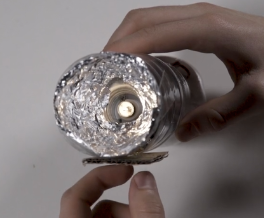 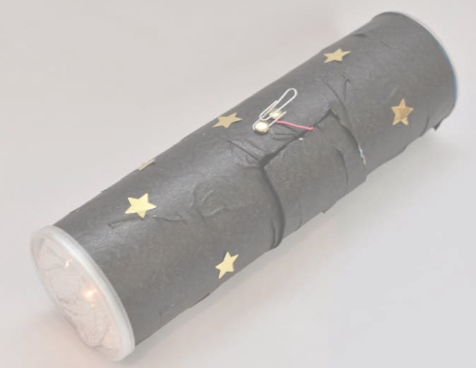 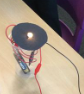 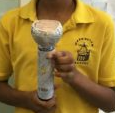